Complex Project Scheduling Lessons Learned from NASA, Boeing, General Dynamics and Others
IEEE Aerospace Conference 2019
Rob Richards, Ph.D.
Stottler Henke Associates, Inc.
1
LESSONS
Efficient scheduling is incredibly difficult
Significant productivity lost due to inferior scheduling
Learn from the human schedulers
Model to level of detail required
Reveal & explain the schedule
Easy & fast to perform scenarios / what-ifs
Efficient Scheduling Difficult
Model to level of detail required
Capture human reasoning
Different scheduling applications generally require different algorithms
Aurora’s  scheduling process breakdown
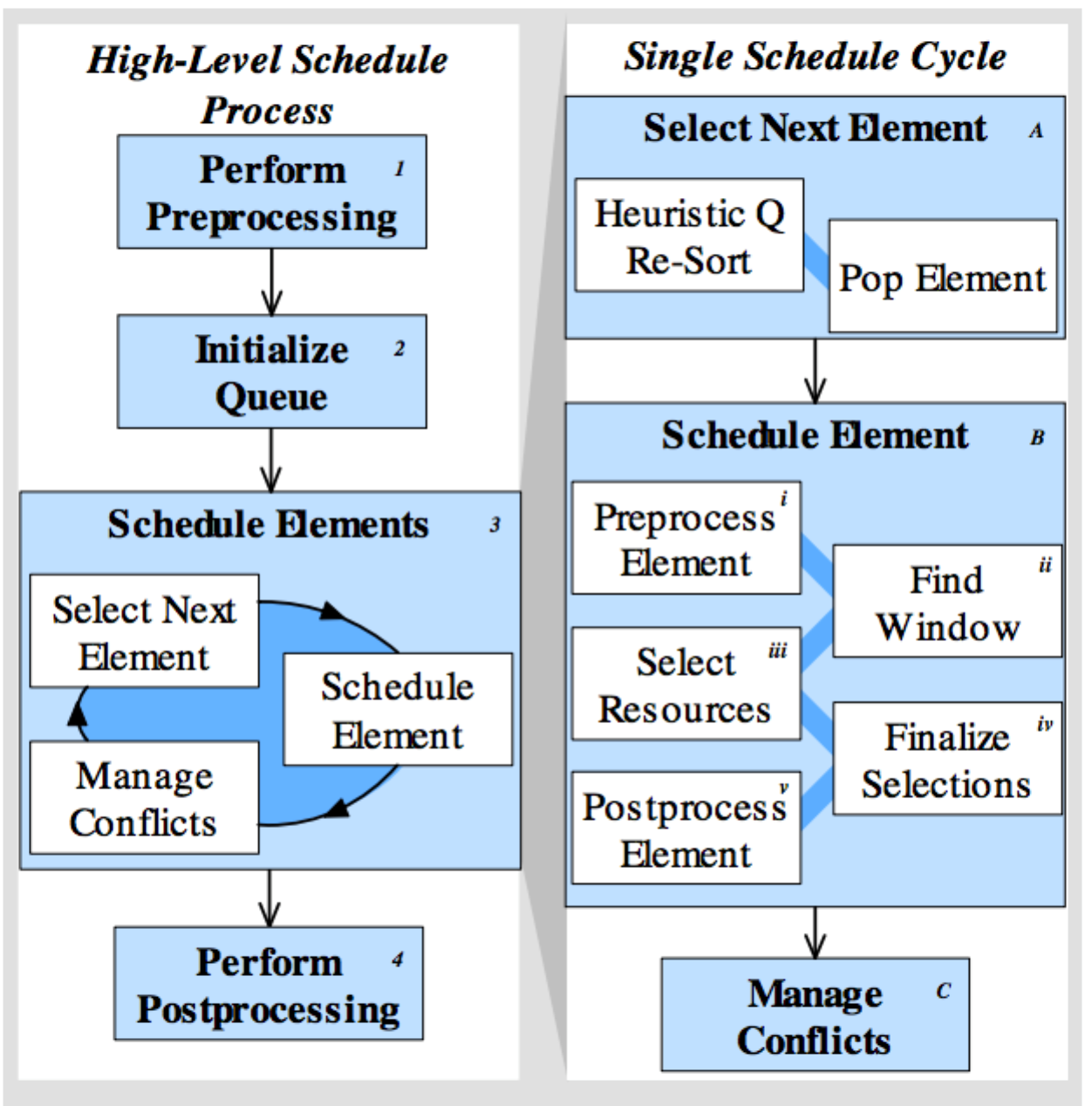 Scheduling results – refinery project
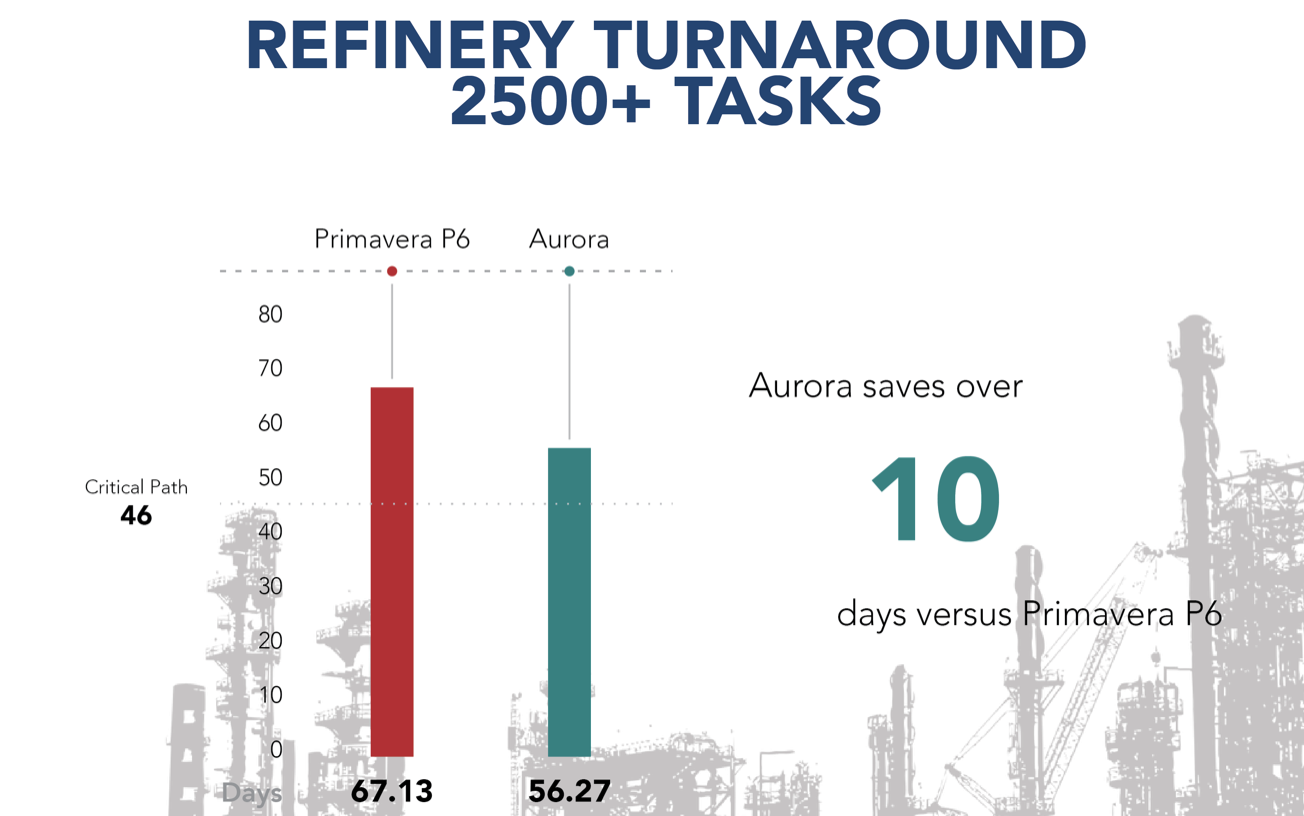 MS Project results VS. Aurora-ksc results
Learn from HUMAN SCHEDULERS
When decisions / tradeoffs need to be made, use the expertise of expert schedulers
So that the scheduling system reacts as a human expert wants it to 
E.g., when to work overtime, when to outsource
Different scheduling applications generally require different algorithms
Human experts help drive the best decision per algorithms
USER SETTINGS
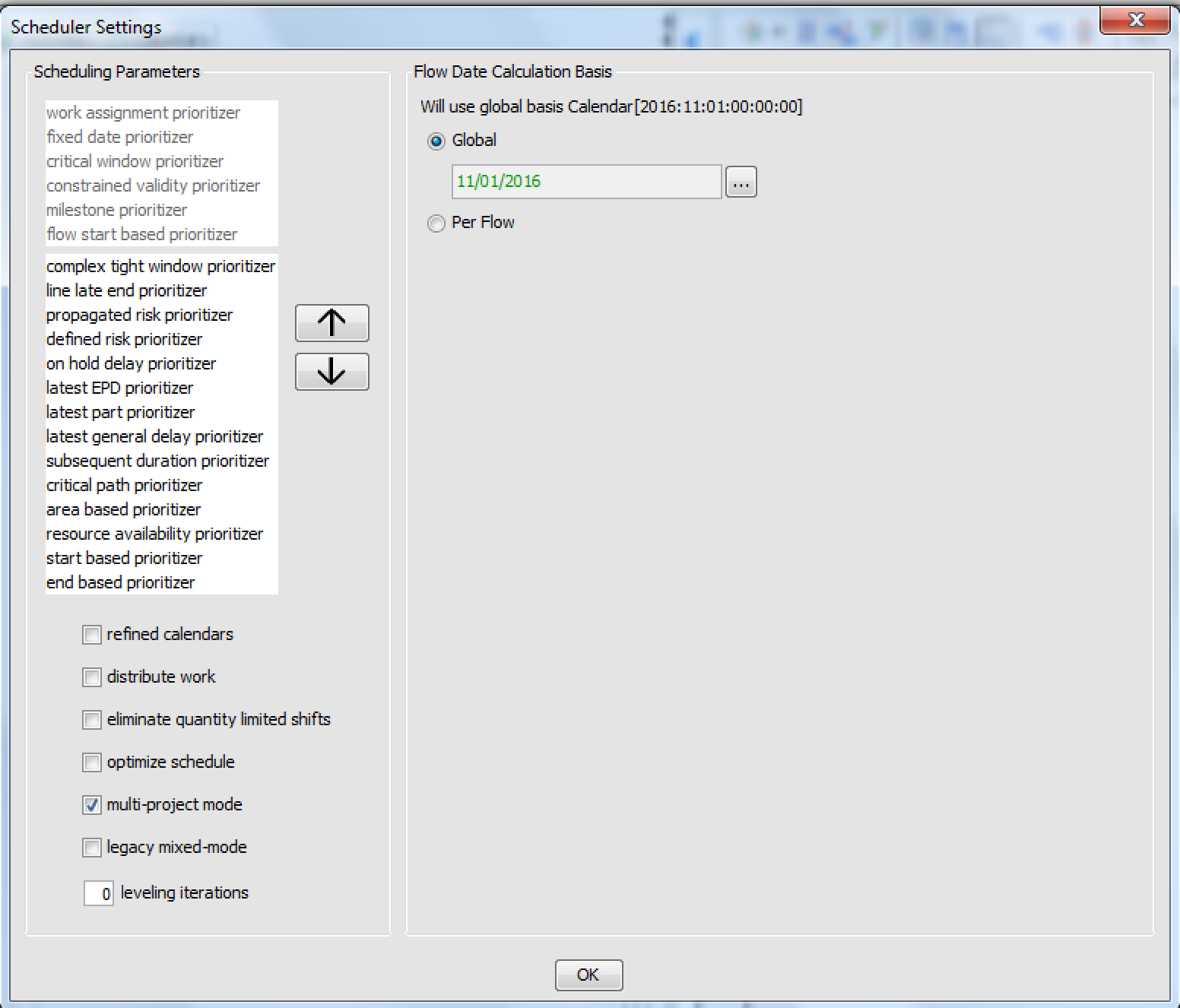 8
MODEL TO level of detail required
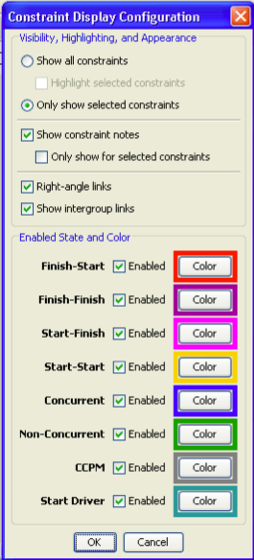 Technical constraints (E.g., F-S, F-F, S-F, lags)
Resources
Labor: Occupation, skills, certifications
Equipment, Tools (e.g., cranes)
Usage constraints – e.g., tool can only be used for so many hours continuously &/or during a day.
Spatial / physical space – e.g.,
job requires a certain location or type of space 
two elements should (or should not) be next to each other
Equipment substitutions – equipment down, know & use substitutes
Concurrent CONSTRAINTS
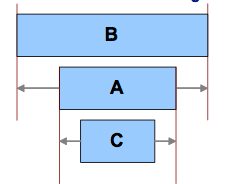 Non-concurrent CONSTRAINT
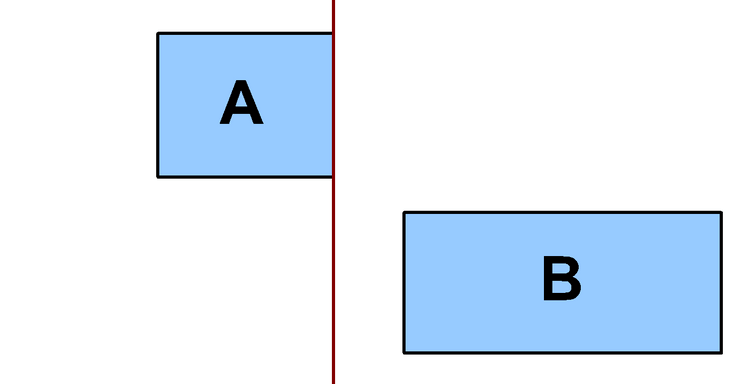 NON-CONCURRENT constraints: red arrows
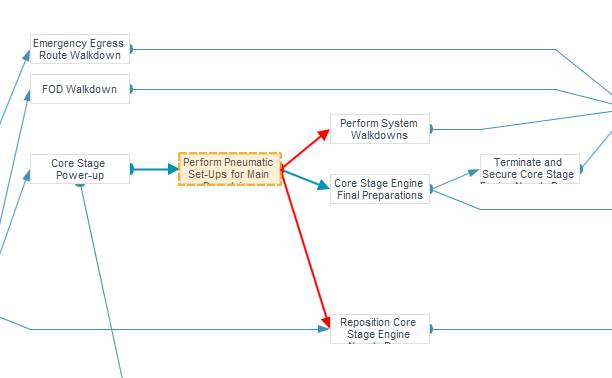 Outsource AUTOMATION
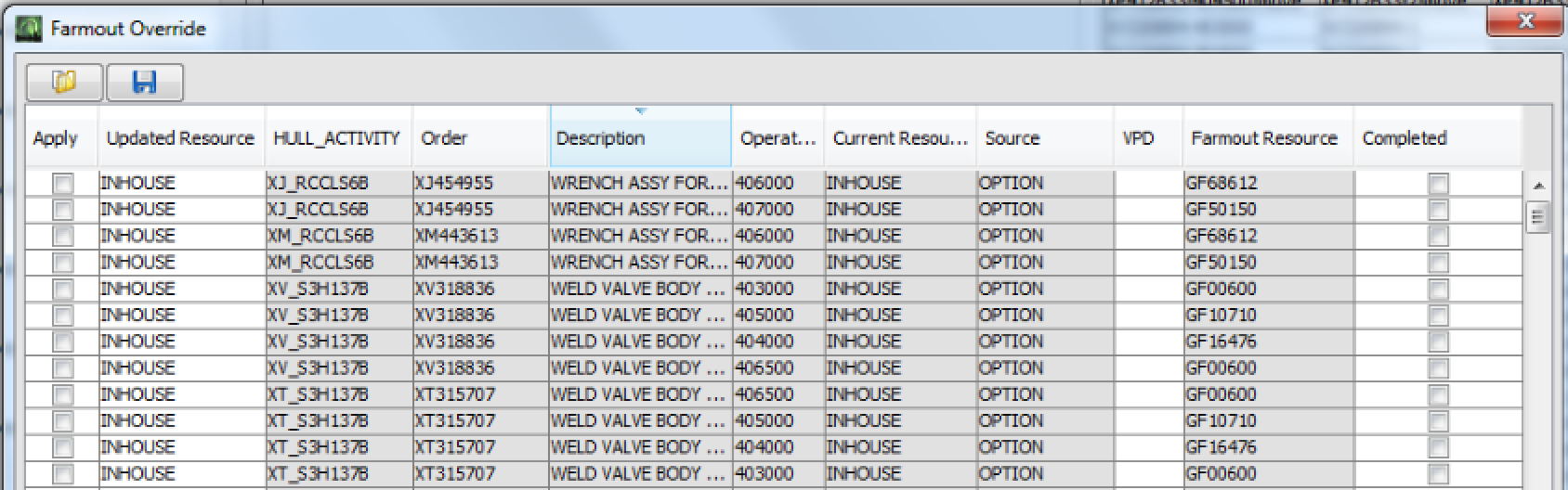 13
Remaining duration override
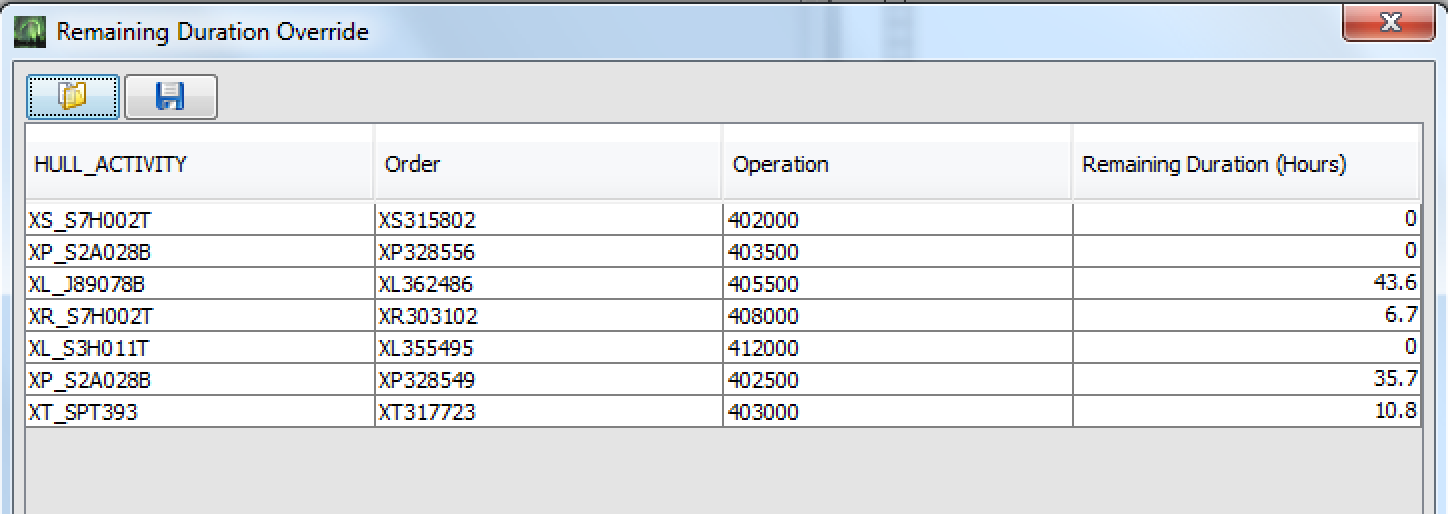 14
Reveal and explain the schedule
project network
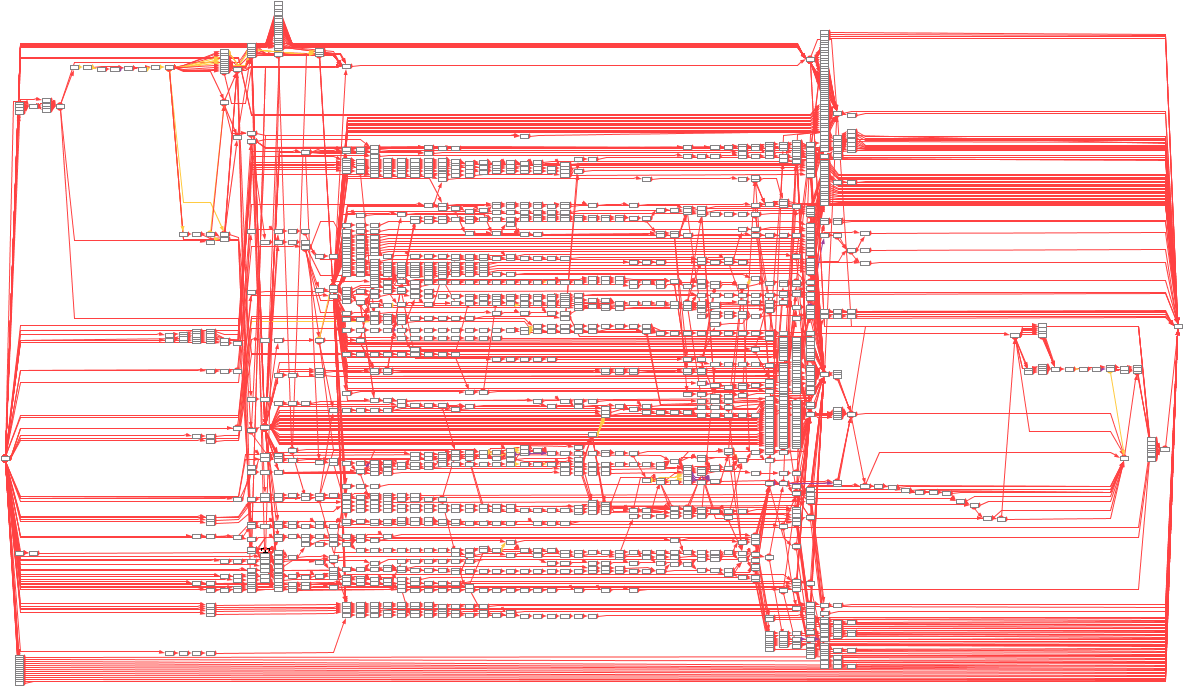 Gantt chart color-coded PER USER desired criteria
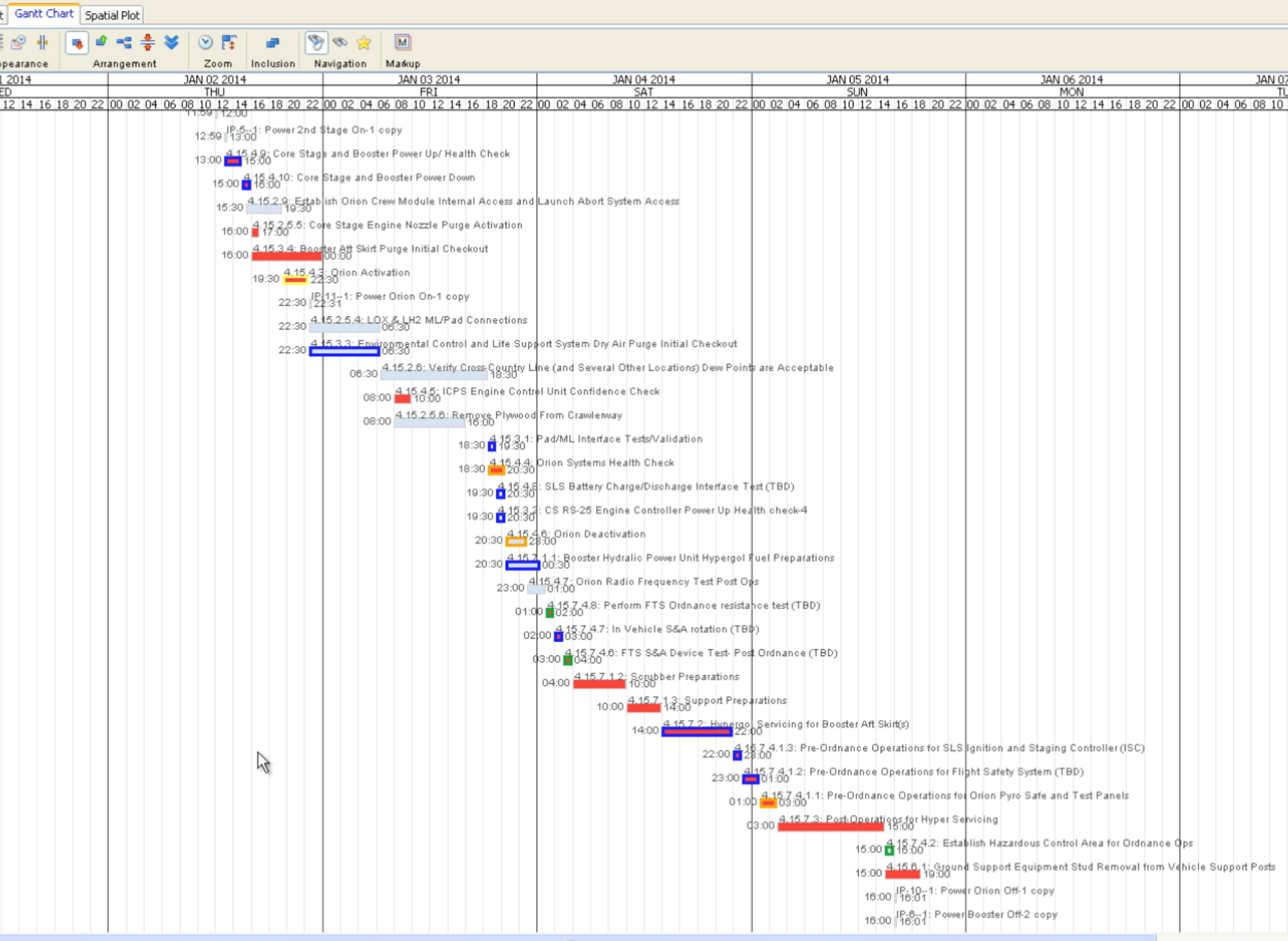 Team assignment display
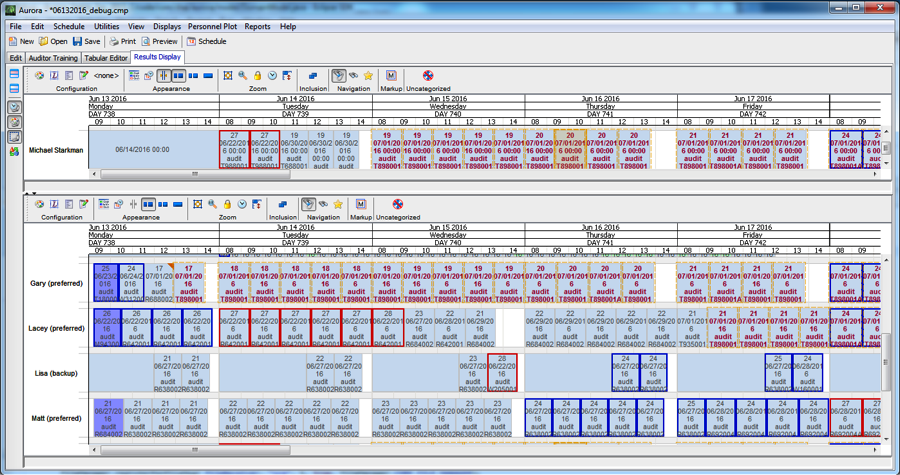 18
Network diagram showing single-element view option
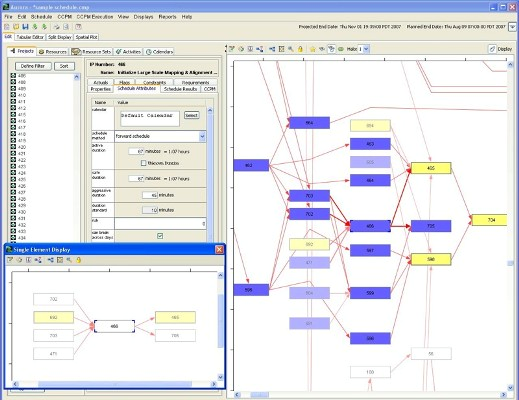 Split view showing Gantt chart same time slice as histogram, showing activities constituting resource need for one time instance
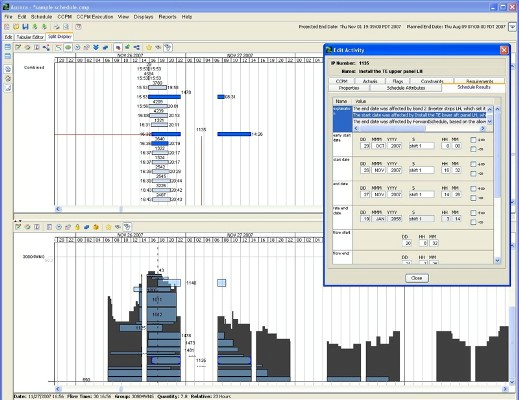 Vehicle testing schedule with build pitch
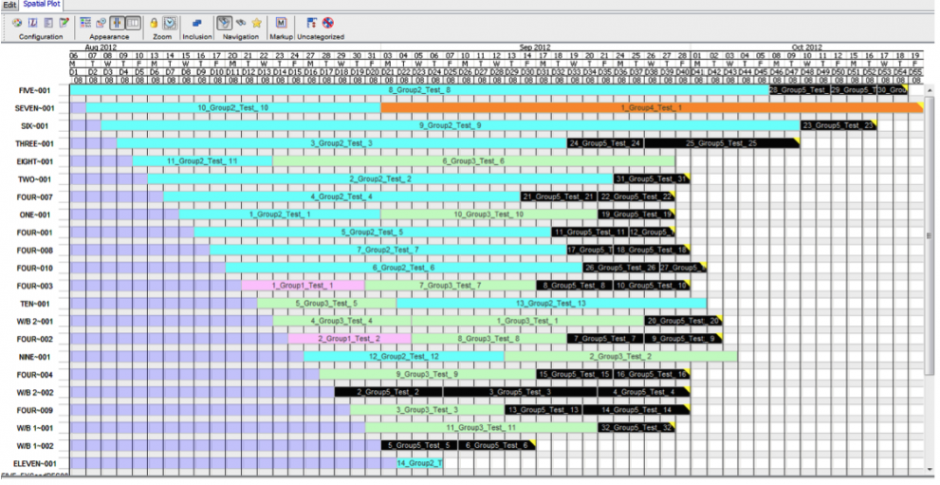 21
Pharma Manufacturing Machine Utilization Report
Shows overall utilization of products by line
Allows planners to see overall allocation and line balancing
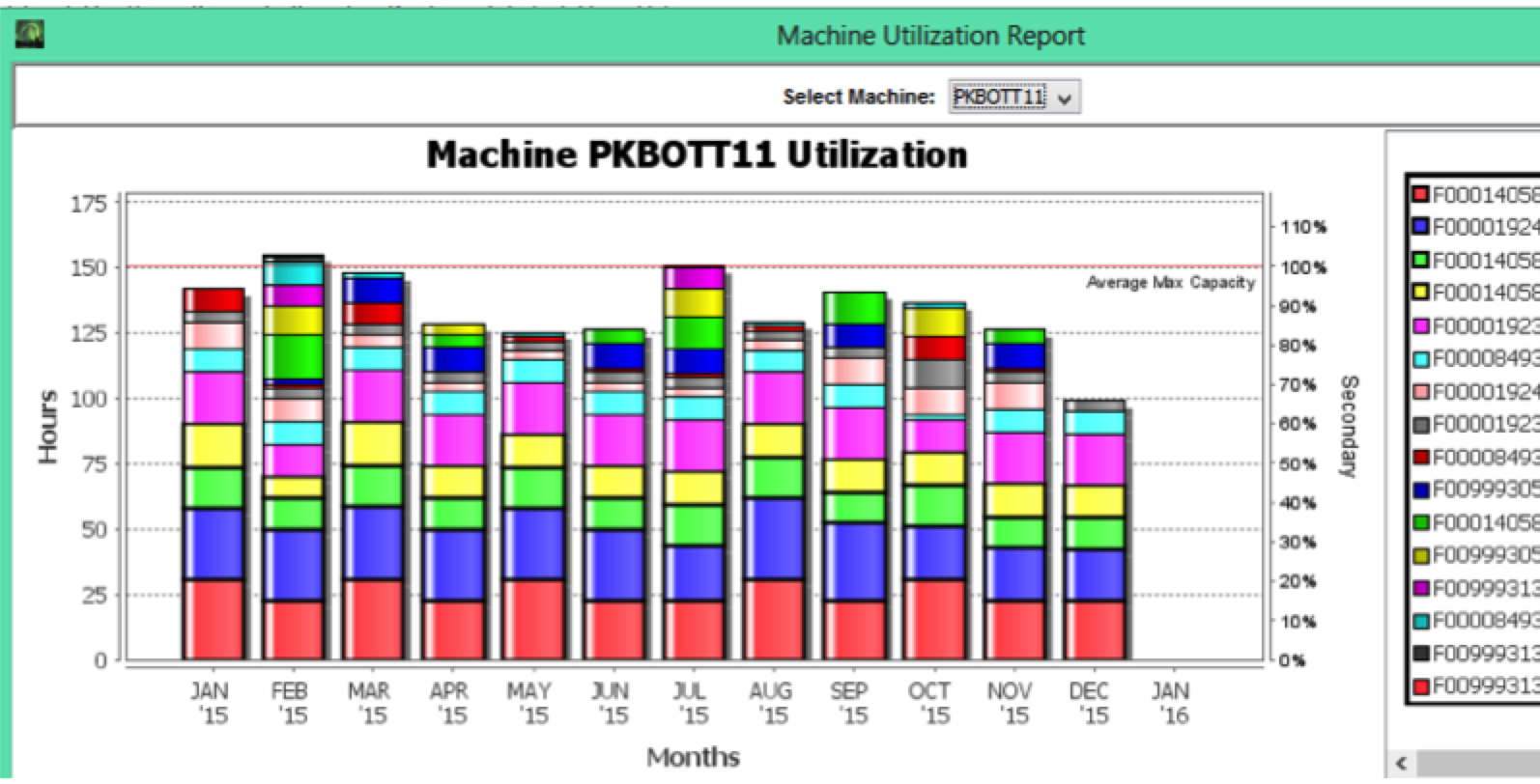 Automatically generated explanation
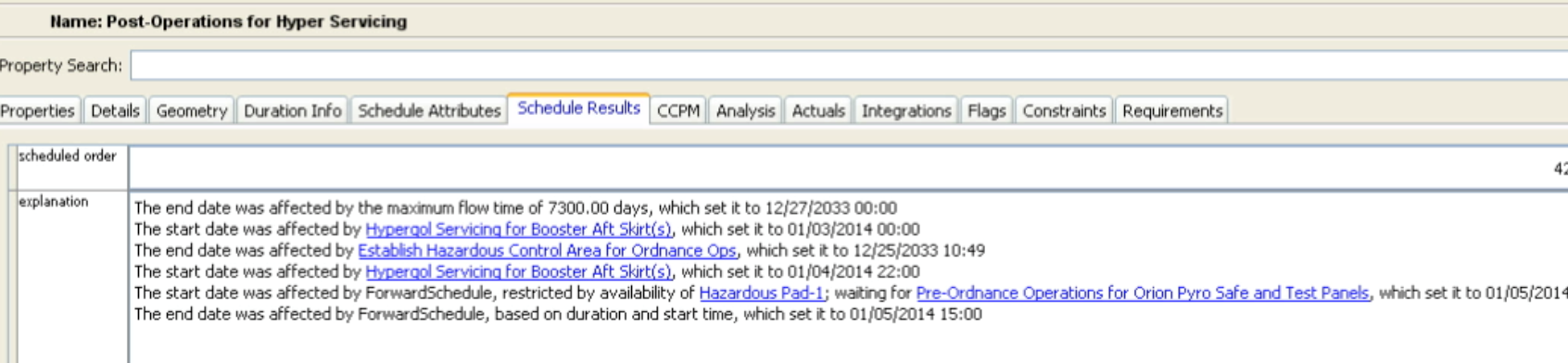 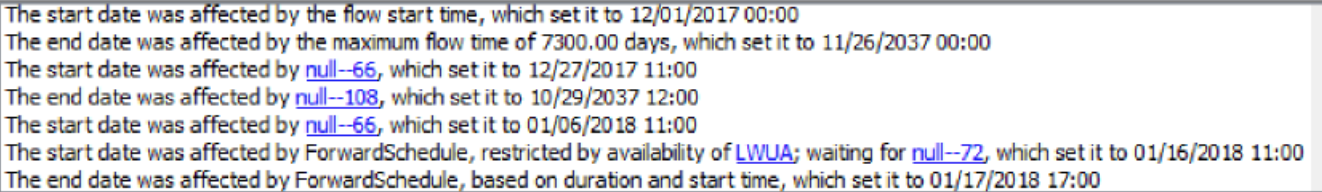 Easy & fast to perform scenarios / what-ifs
Wall clock minimization to run a scenario critical so schedulers will actually run them
Provide ways to graphically compare results
What-If: Same Demand 3 vs 2 Lines
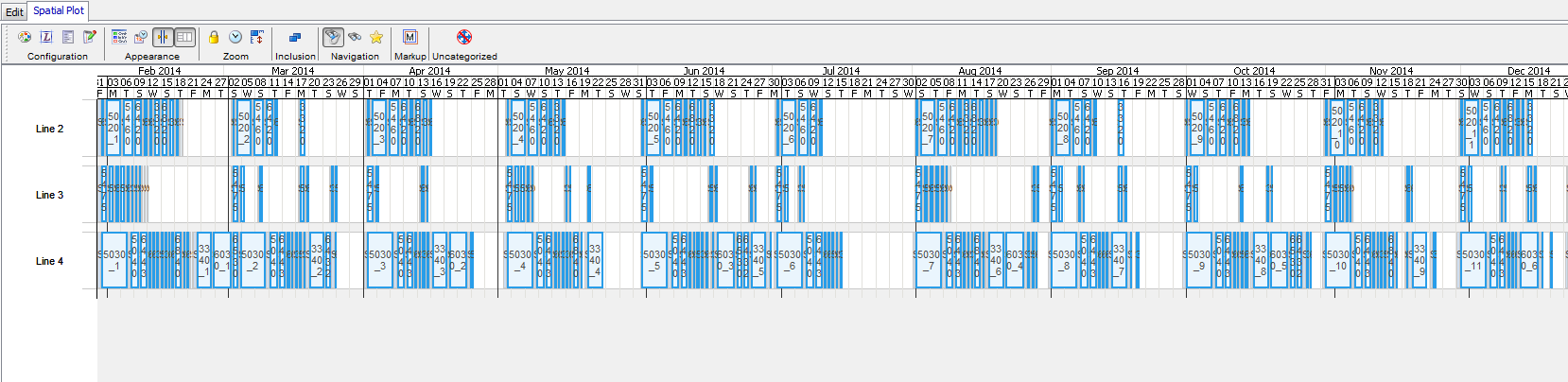 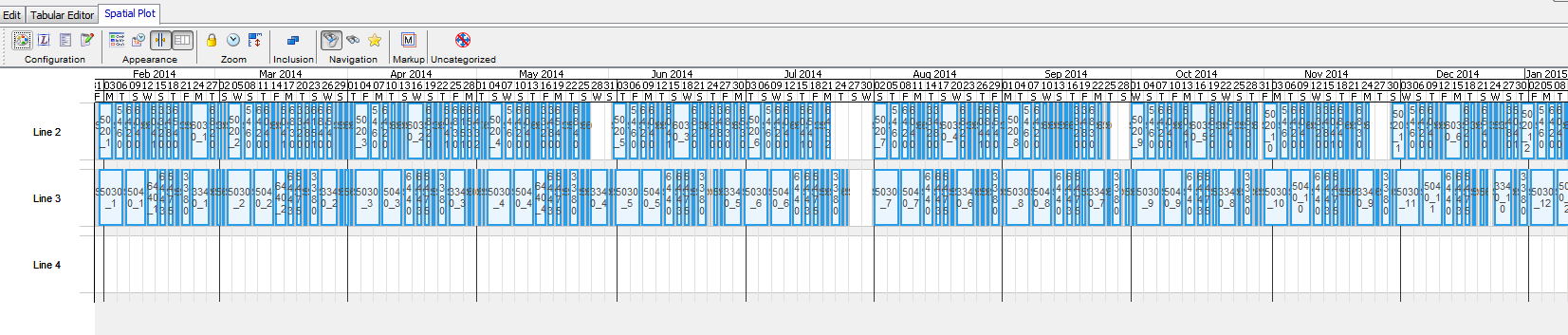 25
What-if: Demand Increase
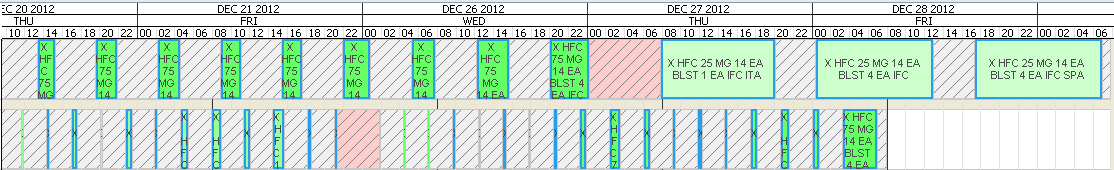 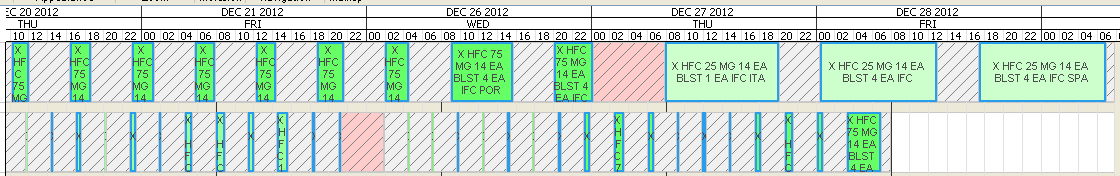 26
What-if: WORK WEEKEND to GET BACK On Schedule
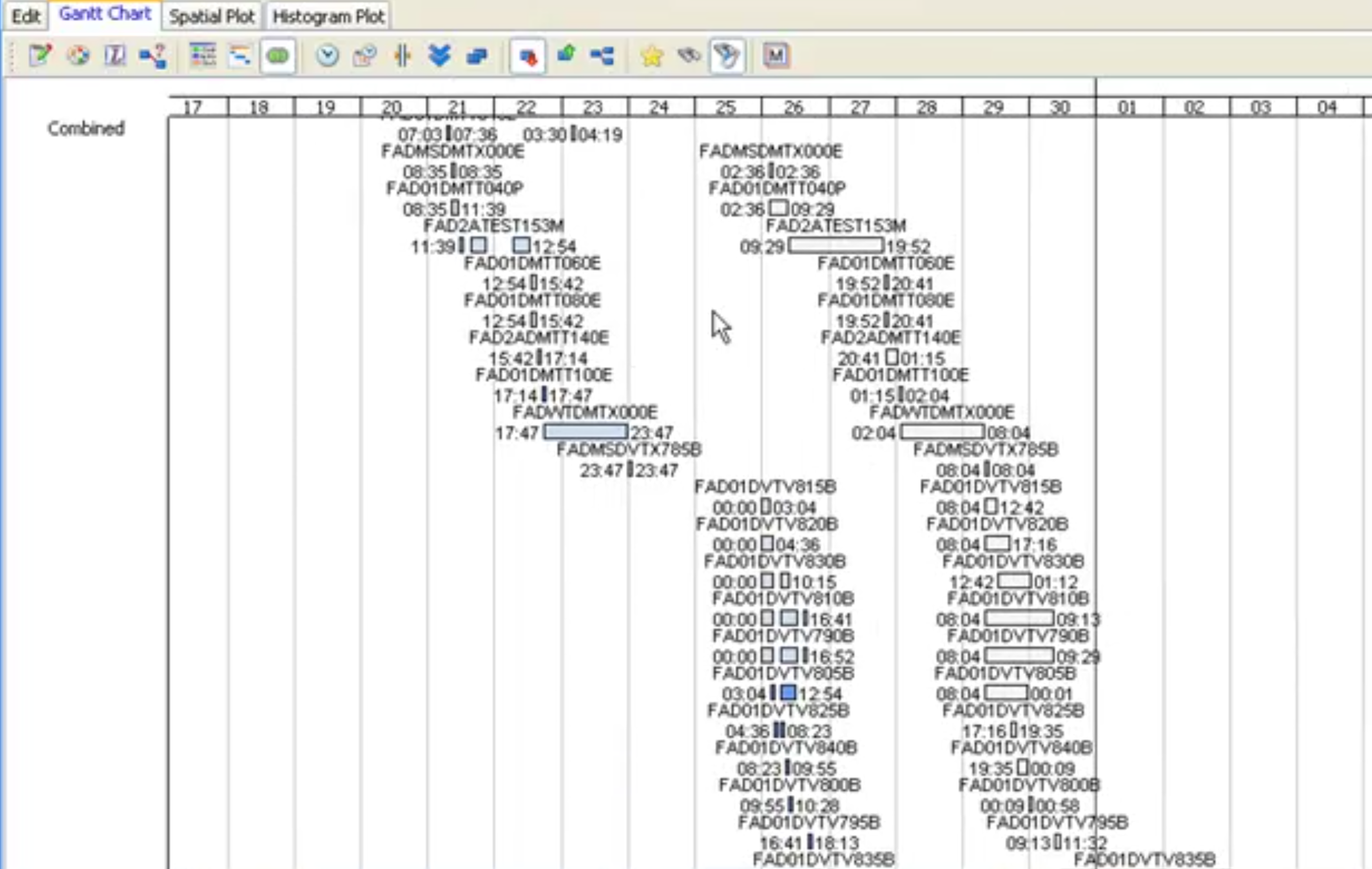 27
LESSONS
Efficient scheduling is incredibly difficult
Significant productivity lost due to inferior scheduling
Learn from the human schedulers
Model to level of detail required
Reveal & explain the schedule
Easy & fast to perform scenarios / what-ifs
AuroraAvailable to all of NASABOEING ALSO has site license
29